Normalverteilung - UmkehraufgabeSymmetrisches Intervall ist gesuchtBeispiel 1
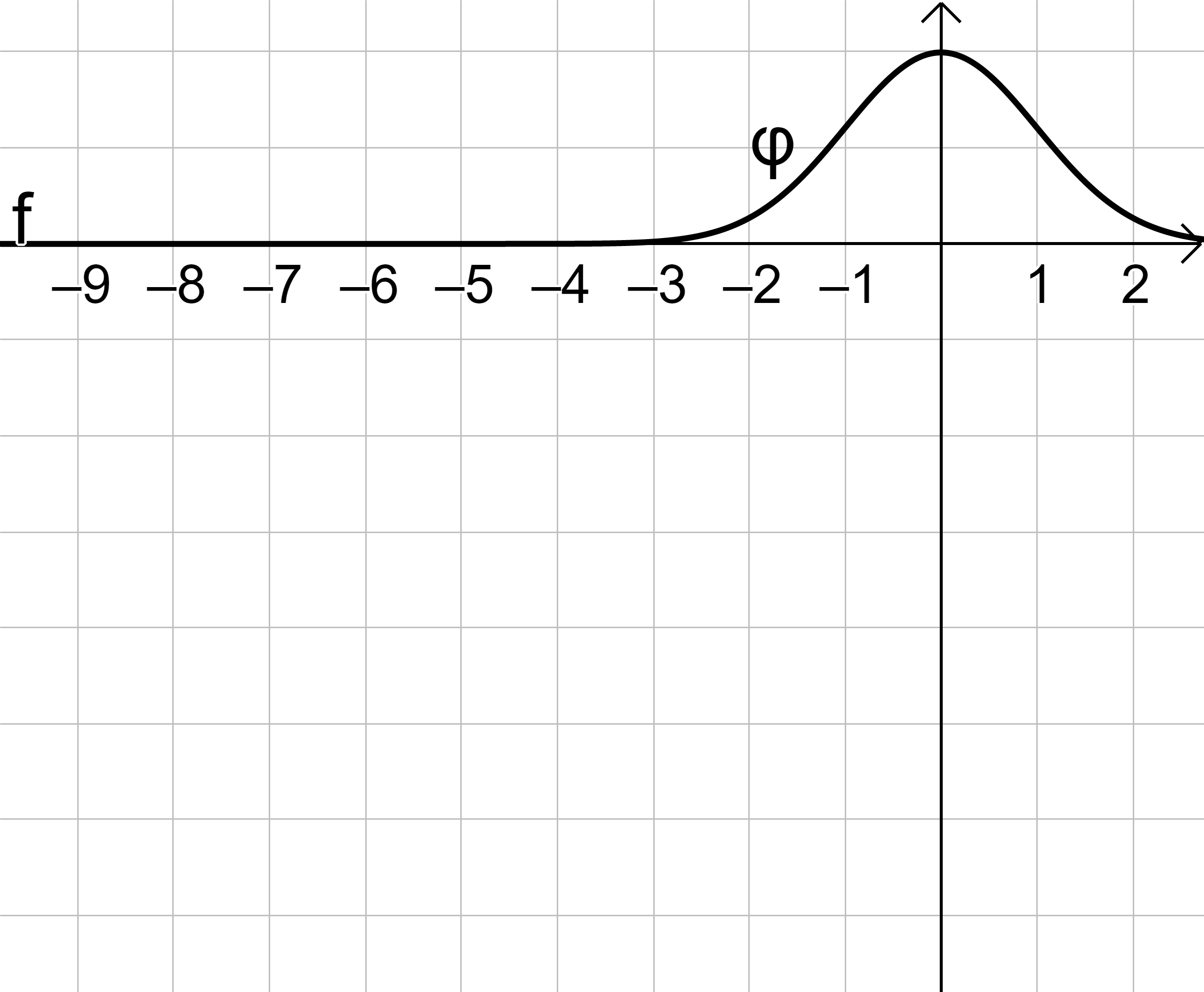 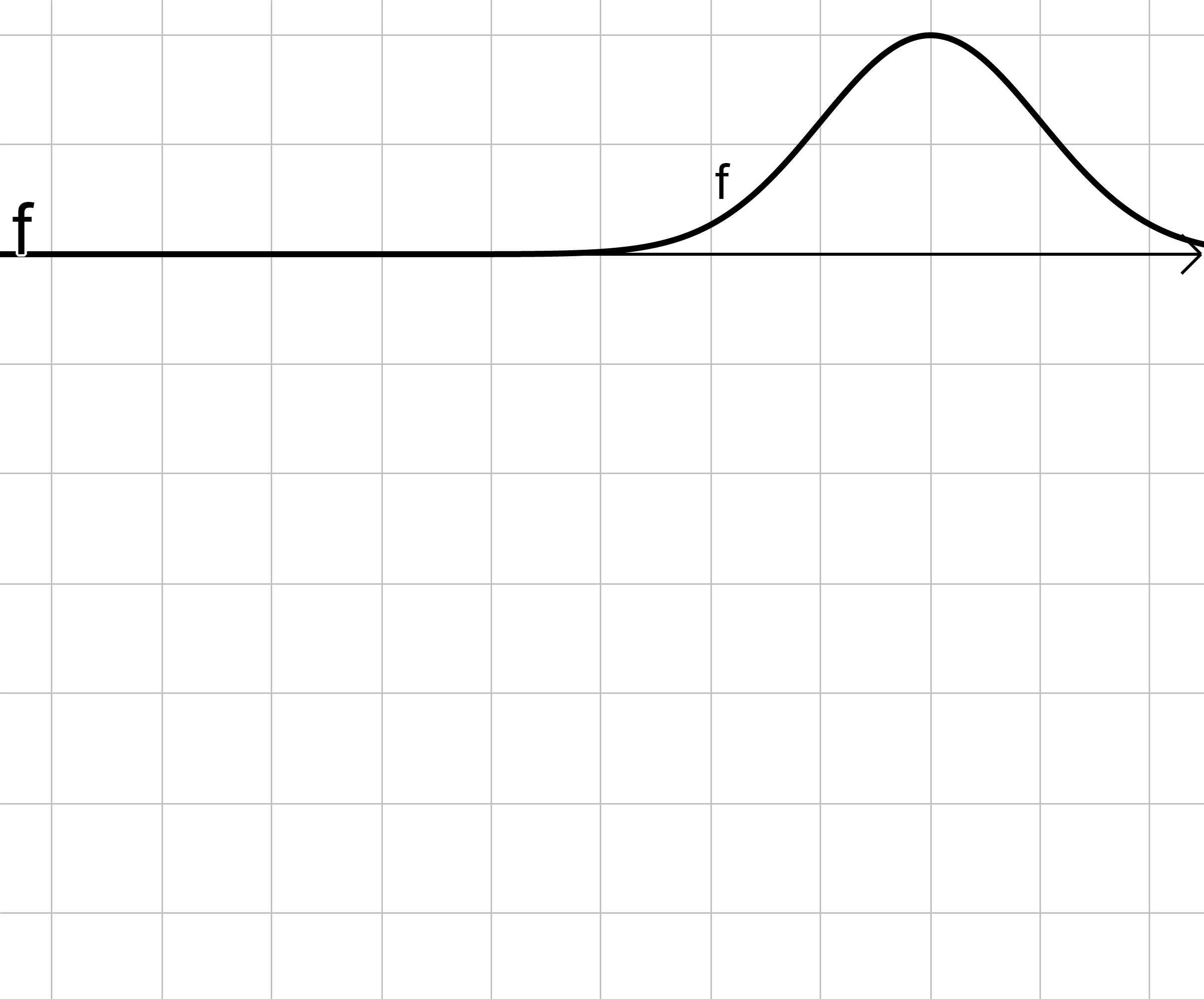 85
Transformation in die Standard-Normalverteilung
Rück-Transformation
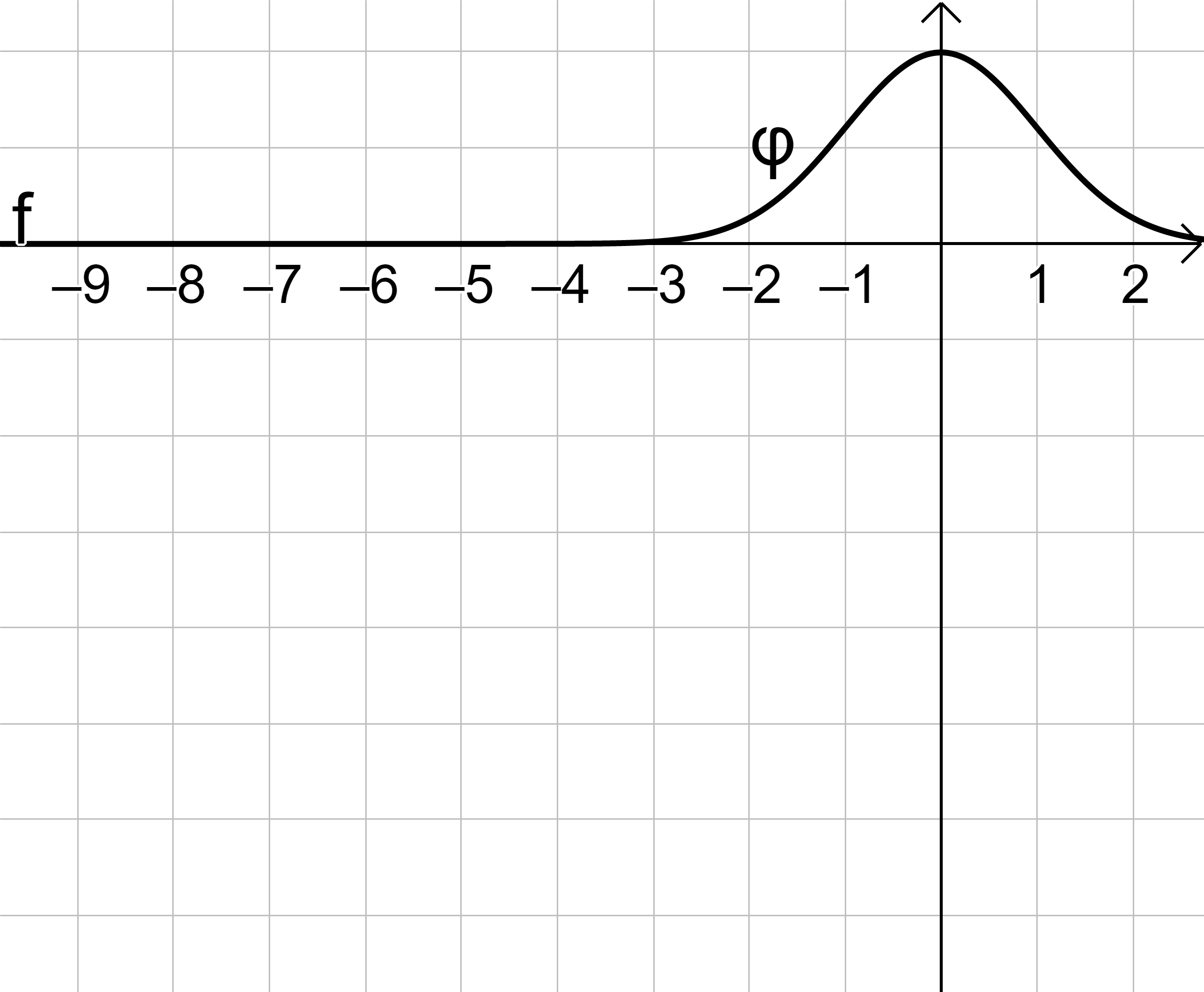 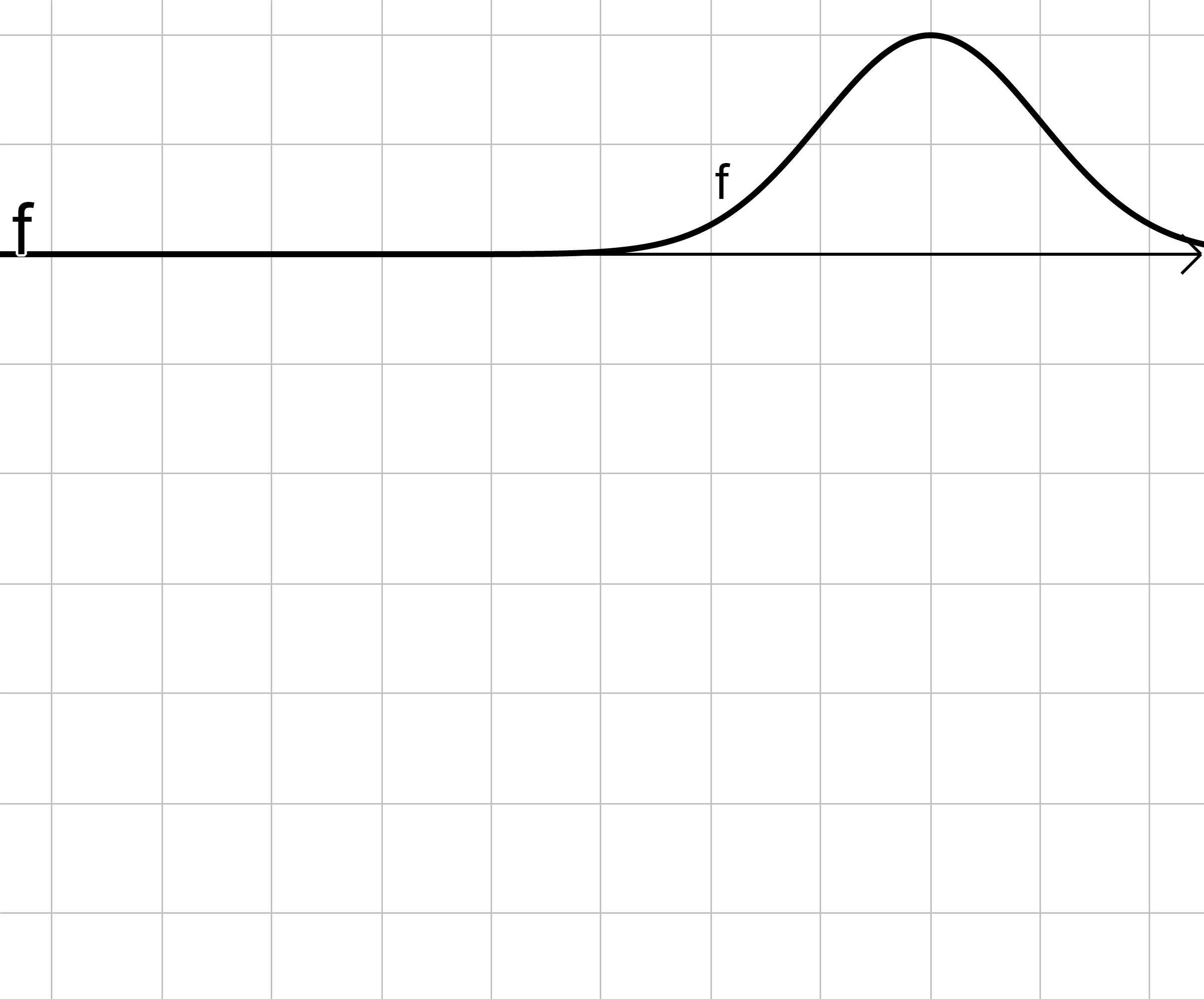 85
GeoGebra mit CAS
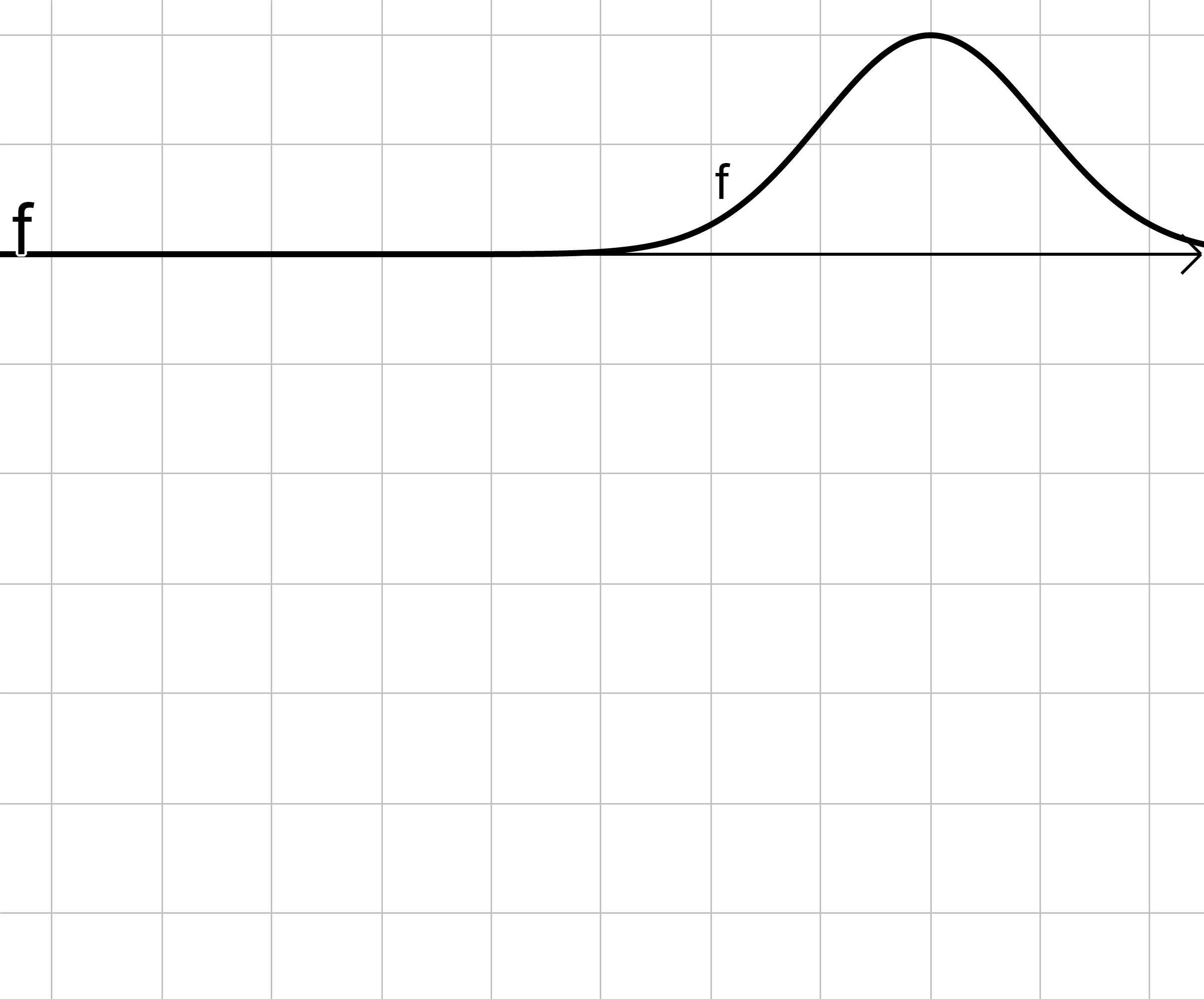 85
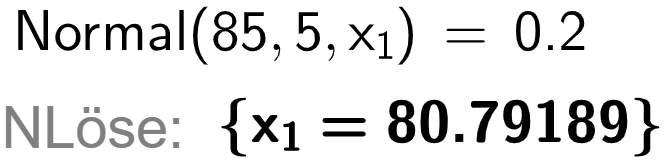 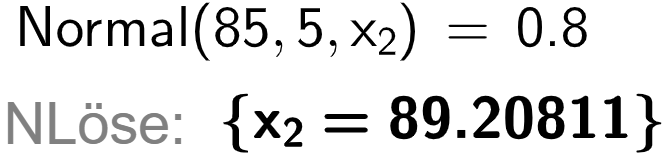